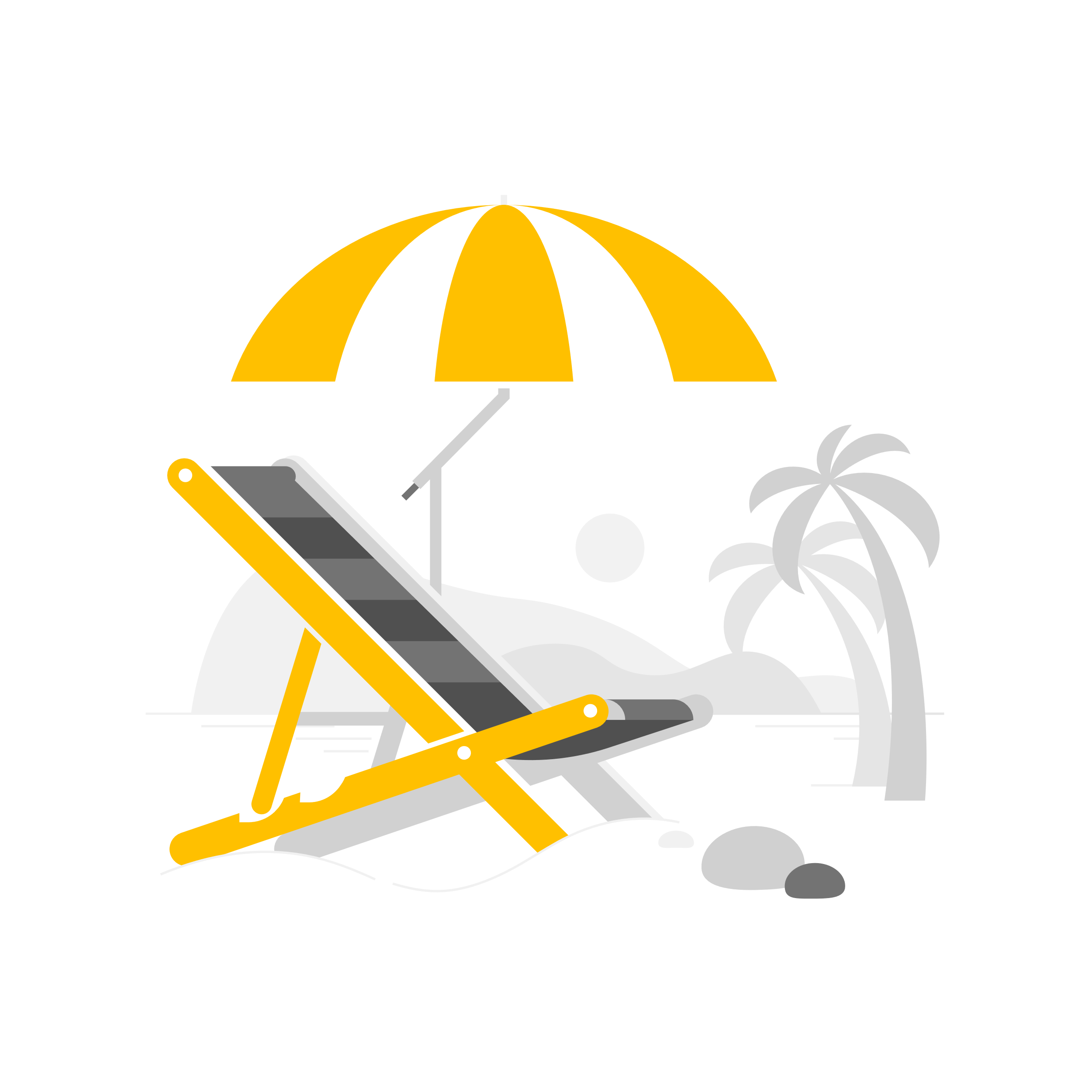 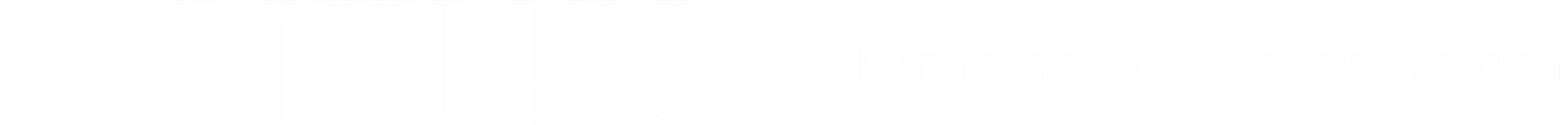 Ferieavvikling
Fagkafé for ledere
25.04.24 ved Kristian H Sæterhaug, Tjenestesenteret
[Speaker Notes: Hvorfor:
Søknadsfrist for overføring av ferie
Vitenskaplige og ferie

Lov og avtaleverk
Flyter
Rutiner]
Dagens agenda
Lov- og avtaleverk
Hva er ferie og feriepenger? 
Hvor mye ferie har vi? 
Hvem kan motsette seg å ta ferie?
Sykmelding og egenmelding
Start planleggingen tidlig
Arbeidsgivers styringsrett
Overføring av feriedager 
Registrere ferie
Ansatte i delvis permisjon
Ansatte med flere arbeidsgivere
Ferietrekket i juni
Hvis tid til slutt: spørsmål
Lov- og avtaleverk
Lov om ferie (ferieloven)
Statens Personalhåndbok: 
9.16 Særavtale om ferie for statsansatte
11.2.3 Departementets kommentarer til ferieloven
Hovedtariffavtalene: 6 Avtalefestet ferie
Forarbeidene til ferieloven (Ot.prp. Nr 65 (2007-2008)
Hva er ferie og feriepenger?
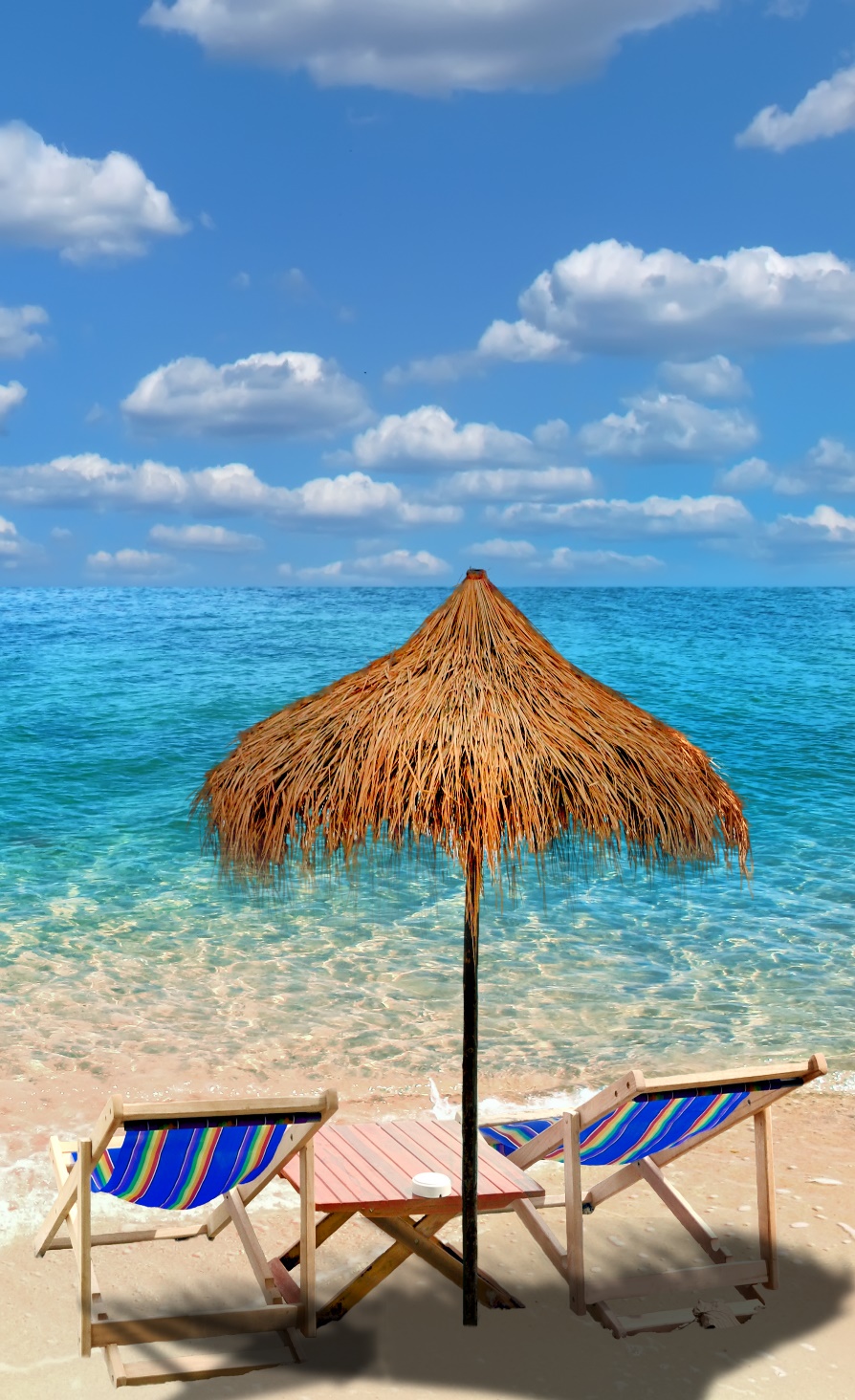 Ferie er fritid uten lønn.
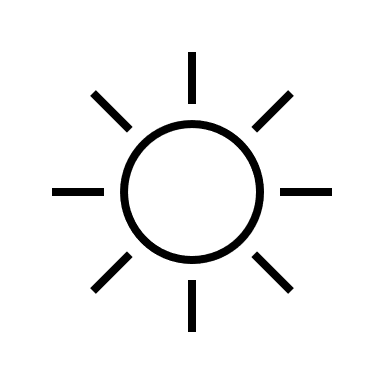 Hensikten med feriepenger er å erstatte manglende lønn når arbeidstaker har ferie.
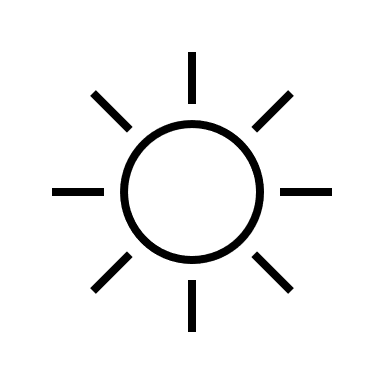 Feriepenger er altså ikke en ekstrabetaling fra arbeidsgiver som du får i tillegg til lønn den måneden du tar ferie.
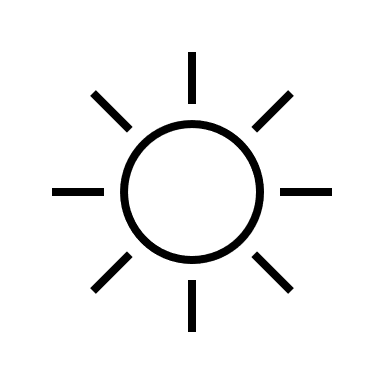 Feriepengene er en prosentandel (12%) av lønnen du tjente i fjor (feriepengegrunnlaget).
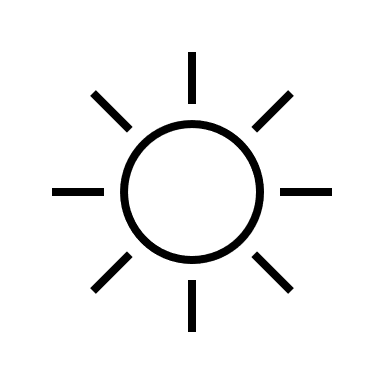 Hvis du ikke var i jobb året før, har du heller ikke tjent opp feriepenger. Du har likevel rett til ubetalte feriedager.
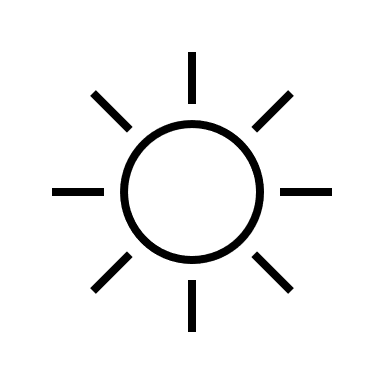 [Speaker Notes: Hva er formålet med ferie?
-Arbeid over tid er utmattende/stress
-Man må ta vare på seg selv for å unngå utmattelse, dårligere prestasjonsevne, helseproblemer… 
Det er viktig å koble fra slik at man presterer bedre når man faktisk jobber
Ferie er også viktig for å ivareta familiære og sosiale relasjoner
Den ansatte er ikke alltid enig i dette – ser ikke sine egne behov
Det er mye god omsorg i at arbeidsgiver pålegger ferie
Historisk ser man at arbeidsgiver kan være fornøyd med at ansatte ikke tar ferie – produksjonen stopper – sammenfallende interesser
Kan være nødvendig å pålegge arbeidstaker å ta ferie. Dette kommer vi tilbake til.]
Ferie er både rett og plikt
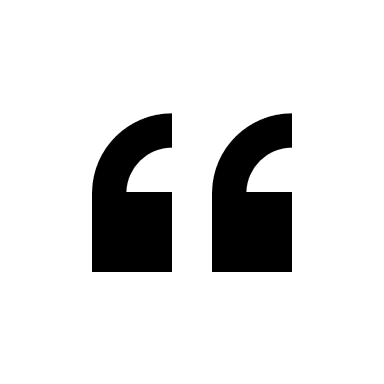 Arbeidsgiver plikter å sørge for at arbeidstaker gis feriefritid på 25 virkedager hvert ferieår.
Arbeidstaker plikter å avvikle feriefritiden 
hvert år.
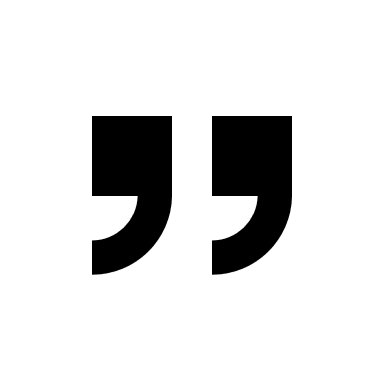 Fra ferielovens § 5-1.
Hvor mye ferie har vi?
Alle ansatte får tildelt 25 dager ferie
De eneste som får tildelt færre enn 25 dager er
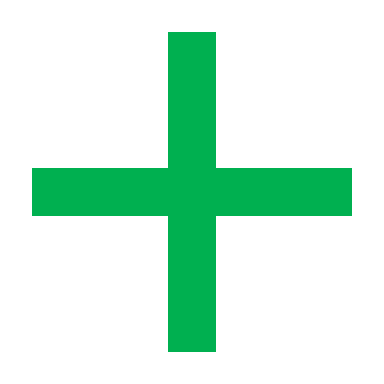 Hvis du er over 60 år har du rett på en ekstra ferieuke.
teknisk administrativt ansattesom jobber i
deltidsstilling (ikke permisjon) og som
jobber på bestemte dager
Ansatte som tiltrer etter 30. september har rett til kun 1 ukes feriefritid.
Obs! Det er ikke teknisk mulig å redusere feriekvoten for andre uten at ferietrekket i juni blir for lavt.
[Speaker Notes: Dersom vi reduserer kvoten på noen andre enn denne spesielle gruppen vil ferietrekket i juni bli for lavt. Det er ikke systemteknisk mulig for oss å omgå dette.]
Når kan ansatte motsette seg å ta ferie?
Det er kun i disse tilfellene ansatte kan motsette seg å avvikle ferie:
Ved manglende feriepengeopptjening, (§ 5-5) 


Ved foreldrepermisjon (§ 9-2)


Ved 100 prosent sykemelding (§ 9-1)
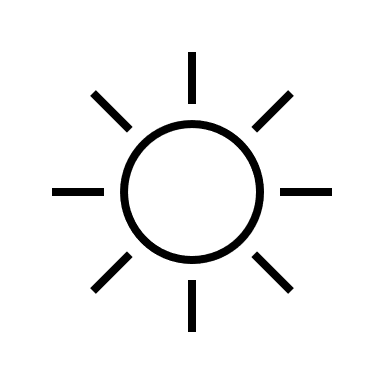 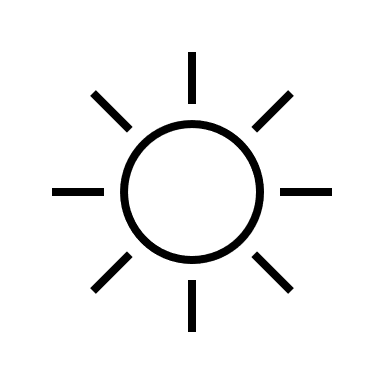 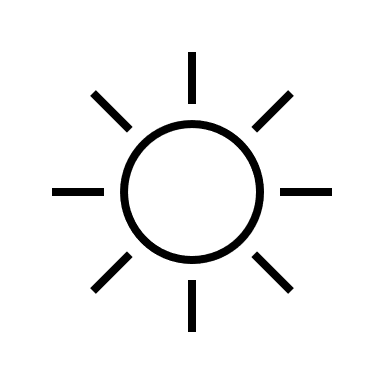 For info om ansatte 60 + som ikke vil ta den ekstra ferieuka, se slide bakerst i presentasjonen.
Delvis sykemeldte
Ansatte som er delvis sykemeldte har samme plikt til å ta ferie som om de var helt arbeidsføre.

Delvis sykemeldte må sende inn sak til Tjenestesenteret i NTNU Hjelp dersom sykemeldingen allerede ligger inne i DFØ når de skal sende inn søknad om ferie. Sykemeldingen blir da fjernet fra DFØ for datoene det skal tas ferie.

Du får ikke rabatt i bruk av feriedager når man er gradert sykemeldt.
Egenmelding i ferien?
Ansatte har ikke rett til å selv melde seg syk i ferien med bruk av egenmelding.
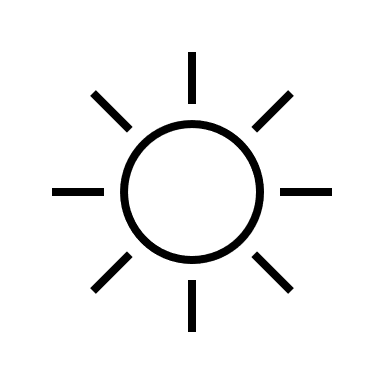 Ansatte som blir syk i ferien må ha 100 prosent sykemelding fra lege for at planlagte feriedager skal refunderes.
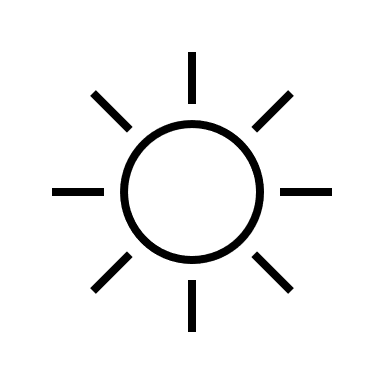 Søknader om å endre ferie til egenmelding kan dermed avvises.
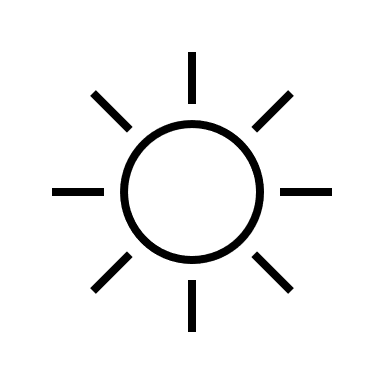 Start planleggingen nå, 
(i november er det for sent)
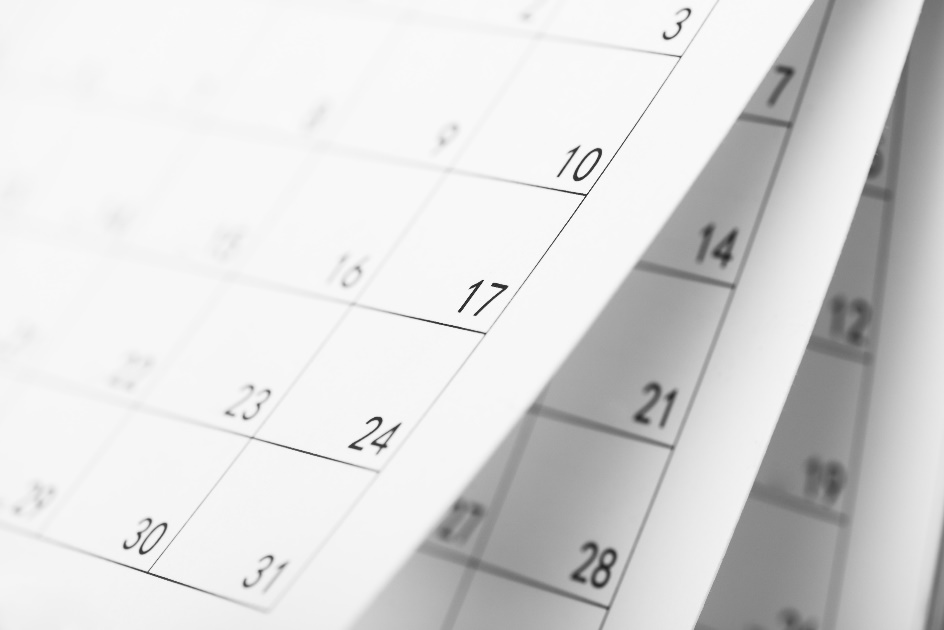 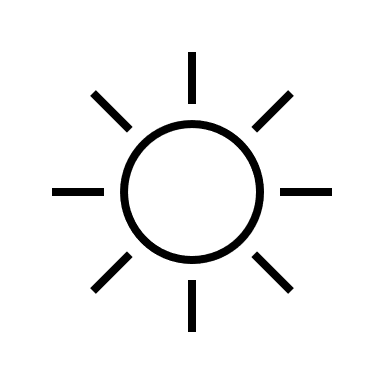 All ferie skal avtales med leder.
Bli kjent med og bruk DFØ Innsikt kontinuerlig for ferieoppfølging. Se veiledning.
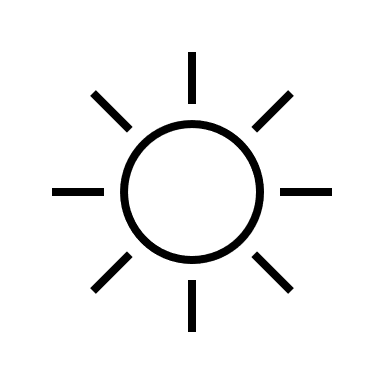 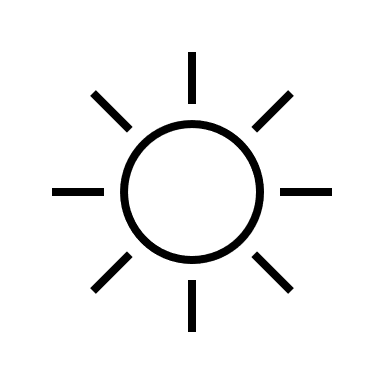 Følg opp enhetens ferieregnskap gjennom året.
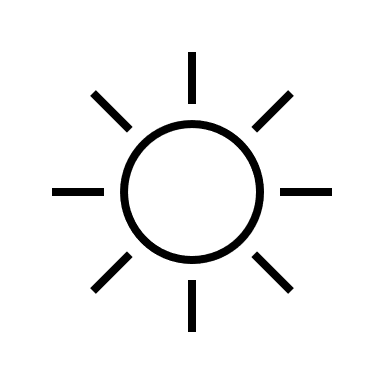 Bruk styringsretten om nødvendig.
Det er leders ansvar at ansatte avvikler ferie og ikke har dager til gode ved årets slutt.
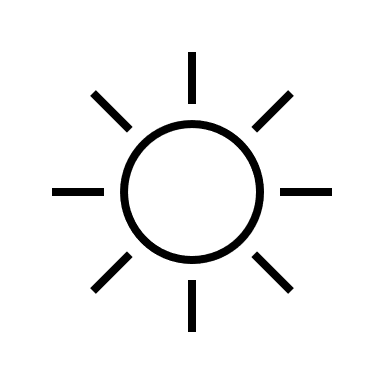 [Speaker Notes: Gjelder også avvikling av plusstid.]
DFØ-systemene gir påminnelser
15. oktober
1. september
1. mai
1. april
Til ansatt med rest på mer enn 15 betalte feriedager.
Til ansatte som ikke har søkt om ferie i Selvbetjeningsportalen.
Til leder med ansatte som har igjen mer enn 60 prosent av tildelte feriedager.
Til leder med ansatte som har igjen mer enn 15 betalte feriedager.
Det holder ikke å…
oppfordre til
gi tilbud om
legge til rette for
mase på
trygle og be om 

- at den ansatte tar ferie. 

Ferien må fastsettes av leder på forhånd om den ansatte ikke selv tar initiativ til å ta ferie.
[Speaker Notes: Fastsette vil si at du har satt dato og kommunisert dette skriftlig.]
Styringsansvar
Ledere har både en rett og plikter:
Styringsplikt
Omsorgsplikt
Handlingsplikt
Styringsrett
[Speaker Notes: En arbeidsgiver har ikke bare styringsrett, men har også en styringsplikt. Inn under den ordinære plikten ligger både en handlingsplikt og en omsorgsplikt. 

Ferieloven gir arbeidstaker visse friheter til å selv bestemme – i alle fall foreslå og få bli hørt. 
I noen virksomheter vil ikke dette alltid kunne tas hensyn til f.eks hvis turnus – sykehus etc – eller om driften stopper på sommeren. Ved NTNU kan man i de fleste tilfeller ta hensyn til når den ansatte ønsker ferie og styringsrett brukes lite

Inaktivitet, altså at den leder lar være å påse at ferien tas og ikke fastsetter ferie anses å være lovstridig
Når ansatte i sørlig uavhengige stillinger lar være å registrere ferie har arbeidstiver PLIKT TIL å fastsette ferie for ansatte som ikke følger opp selv. Arbeidstaker har plikt til å ta fastsatt ferie. 

Det ligger som sagt i arbeidsgivers omsorgsplikt å fastsette minst 3 ukers ferie på sommeren, da er lovkravene oppfylt.. 

Motvillige ansatte kan altså overstyres og gis pålegg om å både registrere og avvikle ferien.]
Arbeidsgiver har styringsrett
Det er arbeidsgiver som til syvende og sist bestemmer når ferien skal tas, men med følgende begrensninger:
Arbeidstaker har rett til
…2 måneders varsel dersom arbeidsgiver fastsetter ferien 
(§ 6-2)
…å få 3 uker ferie i hovedferieperioden 1. juni – 30. september 
(§7-1)
…restferien avviklet som hele uker 
(§ 7-2)
Ansatte over 60 år bestemmer selv når den 6. ferieuken skal avvikles, men må gi to ukers varsel 
(§ 6-2)
NB: Dette gjelder både lov- og avtalefestet ferie
[Speaker Notes: Dette gjelder også for de som slutter før juni f.eks de i midlertidige utdanningsstillinger.]
Slik går du frem når du bruker styringsretten
2
4
3
1
Dersom den ansatte innen f.eks.1. mai ikke har satt seg opp på ferie, kan leder fastsette ferien tidligst 2 måneder frem i tid, (§§ 6 1-2).
Den ansatte må få dette skriftlig, og leder bør dokumentere det (f.eks. i ePhorte) i tilfelle revisjon o.l.
Den ansatte skal pålegges å sende inn fraværssøknad i Selvbetjeningsportalen/DFØ-appen.

Unntaksvis kan det meldes inn til Tjenestesenteret for manuell registrering.
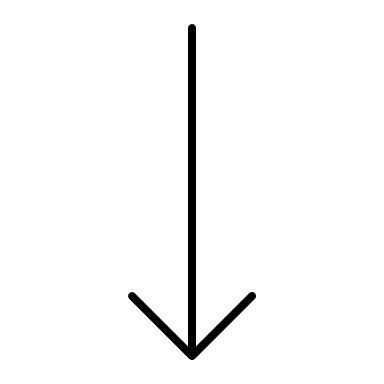 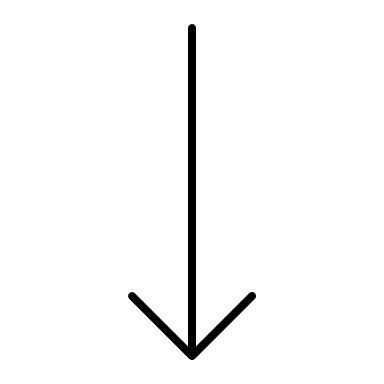 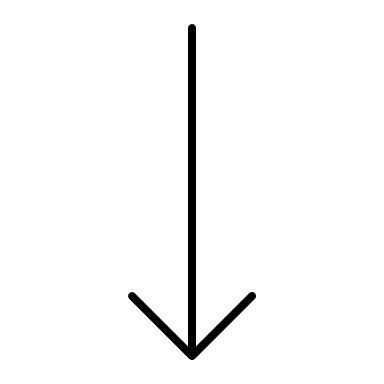 Ferien vil nå være ansett som avviklet, også dersom den ansatte likevel selv velger å møte opp på jobb i ferien.
Leder skal i god tid før ferien drøfte ferieavvikling med den ansatte, 
§ 6-1.
[Speaker Notes: Det er lov å beordre den ansatte om å ta ut all ferie sammenhengende. All overført ferie kan i utgangspunktet beordres tatt når som helst på året. 
Det er ikke lov til å utbetale feriedager i stedet for å avvikle dem med mindre den ansatte slutter ved hele NTNU.]
Når kan ferie anses som avviklet?
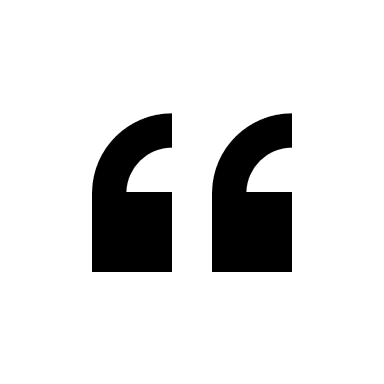 «Når ferien er fastsatt, enten gjennom drøfting mellom arbeidsgiver og arbeidstaker, eller ved at arbeidsgiver fastsetter ferien i kraft av sin styringsrett, anses altså ferien for avviklet i det fastsatte tidsrommet. Dette må også gjelde selv om arbeidstakeren faktisk har møtt frem på arbeidsstedet og utført arbeid i den fastsatte ferietiden.»

-fra Statens personalhåndbok Departementets kommentarer til ferielovens § 11-2
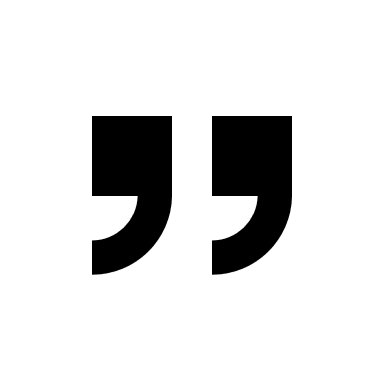 [Speaker Notes: Obs! Viktig at den ansatte ikke skriver prosjekttimer samtidig som det er registrert ferie.]
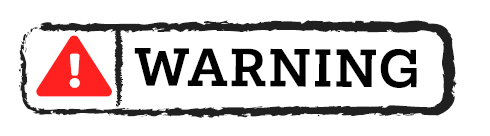 Obs! Hvis den ansatte likevel skulle gå på jobb i ferien: 

Det er viktig at den ansatte ikke fører prosjekttimer på dager det er registrert ferie eller annet fravær. Det kan gi store økonomiske konsekvenser.
Overføring av feriedager
Å overføre feriedager til påfølgende år er i utgangspunktet ingen rettighet.
Ansatt kan inngå skriftlig avtale med leder om 
avvikling av forskuddsferie på inntil 12 virkedager og
overføring av inntil 12 virkedager ferie til det påfølgende ferieår.
Forskuddsferie og overføring av ferie ut over dette kan ikke avtales.
Arbeidsgiver har ikke lov til å slette feriedager. Hvis feriedagene ikke er avviklet på slutten av året, så må de overføres – uansett antall (§ 7-3 andre ledd) med mindre arbeidsgiver har brukt styringsrett på forhånd.
Hvis manglende ferieavvikling skyldes arbeidsgiver kan arbeidstaker i tillegg til overføring kreve erstatning etter § 14.
Enheten må sette av midler for alle overførte dager.
Ferie som i strid med lovens bestemmelser eller på grunn av forhold som nevnt i § 9 nr. 1 og 2, ikke er avviklet ved ferieårets utløp, skal overføres til det påfølgende ferieår. 

Husk at § 7-3 har to ledd!
[Speaker Notes: Den ansatte kan ikke kreve å i stedet få dagene overført til neste år fremfor å avvikle ferien i år om leder bruker styringsretten til riktig tid.

Evt eksempel: Eksempel: Det vil si om en enhet har 500 dager betalt ferie som ikke er avviklet vil dette føre til at enheten må avsette beløp tilsvarende: 1900kr pr dag x 500 dager = 950 000,-]
Det går kjapt å registrere ferie
Alle ansatte kan kjapt logge inn i Selvbetjeningsportalen og sende inn fraværssøknad selv. På Innsida finnes det informasjon om hvordan du søker, endrer og sletter ferie.
Oppfordre ansatte til å registrere ferien sin. Har dere en naturlig arena der dere kan hjelpe hverandre? Det tar ikke mange minuttene å sende inn en søknad om du hjelper en som allerede sitter innlogget i Feide.
Ansatte som trenger teknisk bistand, kan kontakte Tjenestesenteret direktevia telefon eller NTNU Hjelp.
Tjenestesenteret bistår i utgangspunktet kun med unntakene når det gjelder manuell ferieregistrering for enkeltansatte. Dette er mer krevende med tanke på dokumentasjon enn om den ansatte registrerer selv.
[Speaker Notes: Det vil gå ut en melding til alle ansatte på Innsida i løpet av ettermiddagen. 

Hjelp ansatte med å registrere, nevn det i gruppemøter, ta en runde rundt og forklare hvor enkelt det er. Tjenestesenteret er brukerstøtte om de ikke får det til eller har spørsmål om regler m.m. Det enkleste for alle parter er at den ansatte selv registrerer ferien sin, mtp oversikt, ferieregnskap, dokumentasjon, revisjon, og at vi faktisk følger lovverket.  Dette er også enklere for ledere.]
Ansatte i delvis permisjon
Ansatt i delvis permisjon avvikler ferie i gjeldende permisjonsgrad.
Den ansatte skal IKKE avbryte permisjonen for å ta ferie.
En ansatt i delvis permisjon har samme antall feriedager som om de var i 100 prosent jobb.
Den ansatte skal registrere ferie på alle virkedager hen tar ferie. Dette blir kontrollert av Tjenestesenteret.
Ferietrekket 2024 avhenger av tilstedeprosent i juni måned. Går du opp eller ned i permisjonsgrad før og etter juni måned, så foretas ikke ny ferietrekkberegning
Ansatte med flere arbeidsgivere
[Speaker Notes: Alle bistllinger skal føre ferie.]
Betalt og ubetalt ferie
Ferie er fri uten lønn, og den ansatte 
dekker kostnaden for feriedagene sine slik:
Betalt ferie
Ubetalt ferie
Trekk i fjoråretsopptjente feriepenger.
Direkte trekk i lønn når ferien avvikles.
Betalt og ubetalt ferie
Du tjener ikke opp feriedager. Du tjener opp feriepenger 
som dekker lønnsbortfallet når du tar ferie.
2024
2023
Hvor mye feriepenger 
du tjente opp i fjor…
…avgjør hvor mange betalte feriedager du har i år.
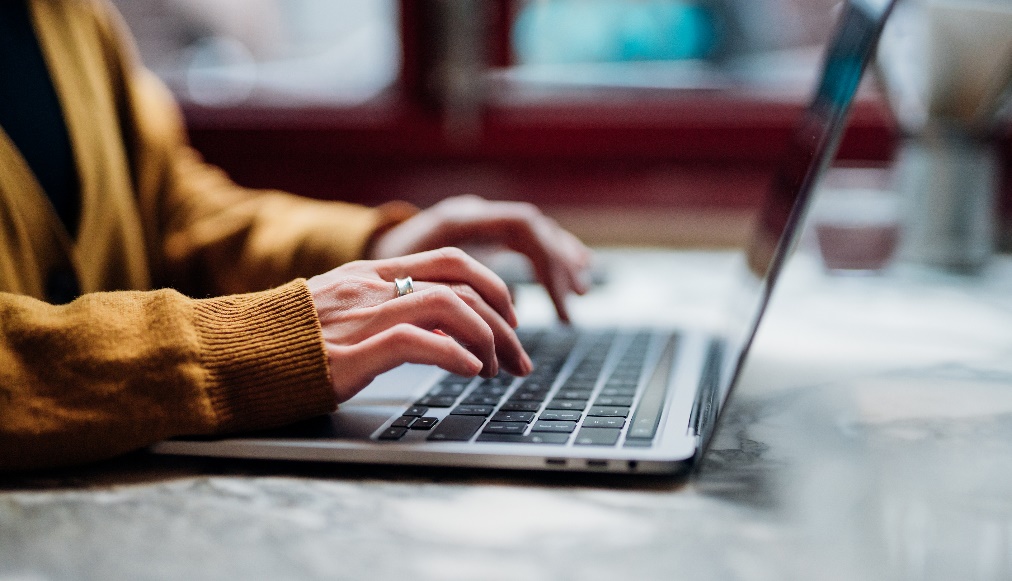 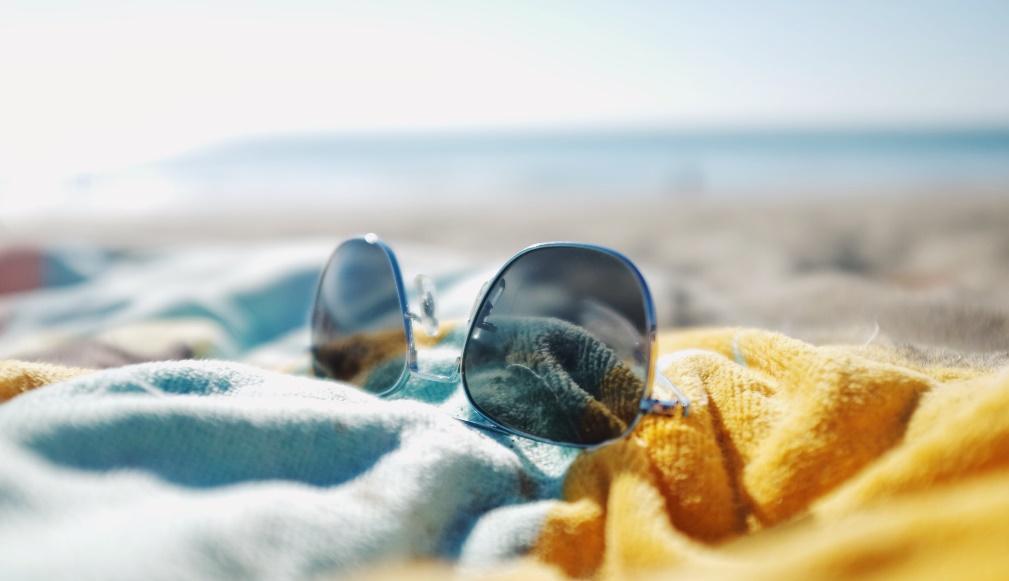 Ferietrekket i juni (eksempel på neste slide)
Eksempel på ferietrekk:
Lønn for juni.

Opptjente feriepenger fra året før. Benyttes til å betale for feriedagene. Det overskytende beløpet får du utbetalt. 

Antall dager ferietrekk.

Dagsats. Forteller hvor mye en blir trukket for èn feriedag. Dette beregnes ut i fra brutto årslønn og deltidsprosenten i juni.

Trekk for 5 uker ferie.

Opptjente feriepenger for inneværende år. Utbetales neste år.

Veiledning DFØ
Nyttige lenker
Takk for meg!
Ved spørsmål send gjerne inn en sak til NTNU Hjelp
[Speaker Notes: Ta kontakt med Tjenestesenteret om du lurer på noe eller trenger hjelp. VI har kort svartid.]
Hva er egentlig en virkedag?
Siden ferieloven oppgir ferien i virkedager så gir den altså lengden på ferien – ikke hvor mange dager man faktisk ville vært på jobb i løpet av ferieukene.
I loven er virkedager definert som alle dager som ikke er søndager eller lovbestemte helligdager
Ved NTNU er i utgangspunktet ikke lørdager arbeidsdager
Når man leser loven må man derfor trekke fra lørdagene
Ved NTNU har derfor en normal uke 5 virkedager (mandag-fredag)
Å motsette seg den delen av den 6. ferieuken en ikke har dekning for